VIDEO Función de títeres
LINK DEL VIDEO
https://drive.google.com/file/d/19lLCjmTX_Ox1PGn2PfFtwf46MyOngdsT/view?usp=sharing
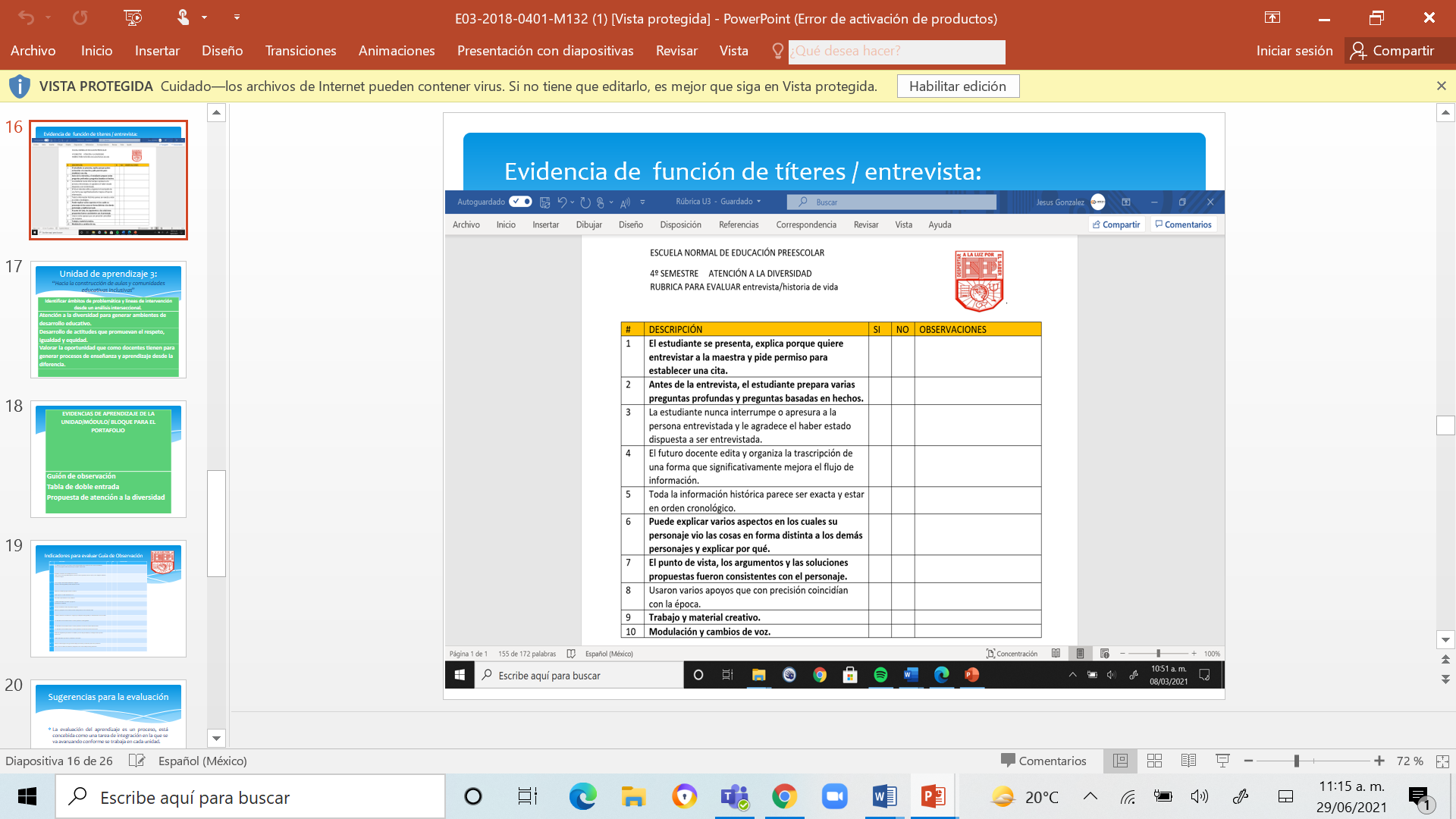